DEUTSCH
9
класс
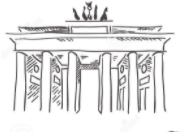 THEMA DER STUNDE:
„Berufe“
PLAN DER STUNDE:
Assoziationen
Informationen zum Thema
Text lesen
Richtig/falsch-Übung
Lückentext
Aufgabe für selbstständige Arbeit
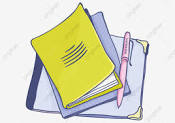 Welchen Beruf haben diese Personen?
Manfred arbeitet mit Katzen und Hunden; er ist
Christoph hilft, wenn es ein Feuer gibt; er ist 
Birgit repariert das Auto, wenn es kaputt ist; sie ist
 Beate arbeitet im Krankenhaus; sie ist 
Ulrich repariert die Lichter im Haus; er ist
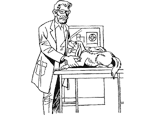 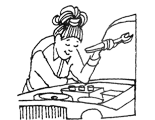 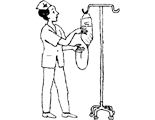 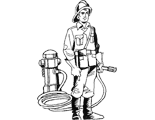 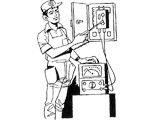 Tierarzt
Feuerwehrmann
Mechanikerin
Krankenschwester
Elektriker
Welchen Beruf haben diese Personen?
1.Lena hilft Passagieren im Flugzeug; sie ist
 2.Florian spielt viele Rollen im Theater; er ist 
 3.Robert hilft Patienten, wenn sie krank sind; er ist 
 4.Ingo schneidet und föhnt dir die Haare; er ist
 5.Jutta tippt Briefe für ihren Chef im Büro; sie ist
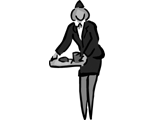 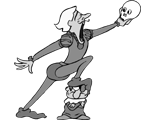 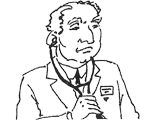 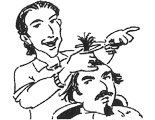 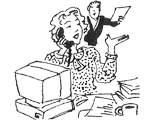 Stewardess
Schauspieler
Arzt
Friseur
Sekretärin
Können Sie folgende Berufe identifizieren?
Suchen Sie die passenden Paare und schreiben Sie dann für jeden Beruf einen Satz.
g
j
d
h
e
f
i
b
a
c
Lesen Sie den Text
MEIN TRAUMBERUF
Christoph
Ein praktischer Mensch. Was mit Technik zu tun hat,
interessiert mich am meisten. Wichtig ist das Gefühl,
etwas auf logischem Weg losen zu können. Mein Ziel:
Ingenieur werden.
Katharina
Schwer zu sagen, wer ich bin. Aber was mir besonders
wichtig ist, weis ich: Gerechtigkeit. Dafür will ich mich
auch beruflich einsetzen — vielleicht als Polizistin.
Lesen Sie den Text
Nabila
Jemand, der anderen helfen will, vor allem den Menschen
in Afrika. Ich will dafür kämpfen, dass es keinen
Hunger und keine Armut mehr gibt. Vor allem will ich
mich für Frieden einsetzen, denn meine Familie musste
vor dem Krieg in Togo fliehen.
Philipp
Ein eher zurückgezogener Mensch.
Ich zeichne und male viel, zum Beispiel, Porträts
von Menschen, die ich irgendwo getroffen oder gesehen
habe. Mein Traum ist es Designer
zu werden, im künstlerischen
Bereich zu arbeiten.
Lesen Sie den Text
Clarissa und Florian
Für uns zahlt vor allem Erfolg. Wir machen eine
Ausbildung bei einer Versicherung. Da ist in nächster
Zeit neben Beziehung und Freunden die Karriere das
Wichtigste. Ziele für die Zukunft: gutes Einkommen,
eigenes Haus und Familie.
Luisa
Wer ich bin, weiß ich selbst nicht so recht.
Manchmal bin ich traurig, lustig und nachdenklich zugleich.
Auf jeden Fall bin ich sehr gesellig, sitze gern mit
anderen zusammen und tanze. Ich träume davon,
Tennisspielerin zu werden.
Wer hat was gesagt?
c
a
d
b
f
e
Antworten auf die Fragen! Weil-Sätze
Warum will Christoph Ingenieur werden?
Weil er sich am meisten für Technik interessiert.
Warum will Katharina Polizistin werden?

Warum will Nabila Kämpferin gegen Hunger und Armut werden?

Warum will Philipp Designer werden?

Warum wollen  Florian und Clarissa gutes Einkommen,eigenes Haus und Familie haben.

Warum will Luisa Tennisspielerin  werden?
Weil ihr Gerechtigkeit wichtig ist.
Weil sie anderen Menschen helfen will.
Weil er gut zeichnet und malt.
Weil ihnen Karriere das Wichtigste ist.
Weil sie Tennis gut spielt.
Grammatik
Nebensätze
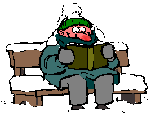 Uh, das mit wenn, weil und dass, das lerne ich schon zwei Tage.
Grammatik
Was sagen unsere Eltern?
WAS?  
	DASS…
Mein Vater sagt immer, dass ich wenig lerne.
Meine Mutti sagt oft, dass ich faul bin.
Ich bin froh,dass wir positiv denken.
Grammatik
Wann spielen wir?
WANN? 	WENN…
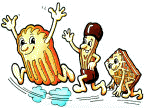 Komm zu mir, wenn du Zeit hast!
Spielt mit uns, wenn ihr wollt!
Lerne mit mir, wenn du Lust dazu hast!
Grammatik
Ich lache, weil ich glücklich bin.
WARUM?WEIL…
Ich weine, weil ich traurig bin.
Du schläfst, weil du müde bist.
Er trinkt, weil er Durst hat.
Ergänze die Sätze
weil
wenn
dass
Ich kann nicht lernen,             ich müde bin.
weil
Sie kommt nach Hause,            sie kann.
wenn
Er hat gesehen,             Robert krank ist.
dass
Sie sagen uns,             das doof ist.
dass
Oma backt Kuchen,              sie Zeit hat.
wenn
Marko hat gute Noten,           er viel lernt.
weil
Antworte
Wenn, weil, dass…
Wann kommst du zu uns?
Ich komme, wenn ich kann.
Was hast du gesagt?
Ich habe gesagt, dass ich müde  bin.
Warum bist du so traurig?
Ah, ich bin traurig, weil Anne krank ist.
Aufgabe für selbstständige Arbeit
Übung 5,6 Seite 122
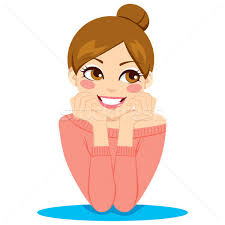 Ende der Stunde
Unsere Stunde ist zu Ende
Danke für Aufmerksamkeit!
Auf Wiedersehen!